Erasmus+ Sadarbības partnerību (KA220) projektu pārbaužu veidi un izdevumus apliecinošie dokumenti
2023. gada 1.decembris
ATTIECINĀMĀS IZMAKSAS
Jānodrošina izmaksu atbilstība šādiem kritērijiem:
 radušās projekta īstenošanas periodā;
 jābūt pamatotām;
 jābūt identificējamām un pārbaudāmām, pamatotām ar atbilstošu dokumentāciju un atbilstoši fiksētām saņēmēja grāmatvedības datos.
Izdevumus apliecinošie dokumenti  ir noteikti Dotācijas līguma: 
	- 1. pielikumā «Vispārīgie noteikumi», 
	- 3. pielikumā «Finanšu un līguma noteikumi» 
	- 3.pielikuma papildinājumā (attiecas uz gadījumiem, kad Covid-19 	dēļ jāorganizē virtuāli pasākumi).
GALĪGĀ ZIŅOJUMA PĀRBAUŽU VEIDI
Projekta galīgā ziņojuma pārbaude: visiem projektiem

Detalizētā pārbaude: izlases veidā

Pārbaudes vizīte pie finansējuma saņēmēja pēc projekta noslēguma: izlases veidā
PROJEKTA GALĪGĀ ZIŅOJUMA PĀRBAUDE (1)
PROJEKTA GALĪGĀ ZIŅOJUMA PĀRBAUDE (2)
DETALIZĒTĀ PĀRBAUDE (1)
NA 10 darbdienu laikā pēc galīgā ziņojuma iesniegšanas paziņo saņēmējam par detalizēto pārbaudi.
DETALIZĒTĀ PĀRBAUDE (2)
DETALIZĒTĀ PĀRBAUDE (3)
PĀRBAUDES VIZĪTE PĒC PROJEKTA NOSLĒGUMA PIE FINANSĒJUMA SAŅĒMĒJA (1)
NA ne vēlāk kā 10 darbdienas pirms plānotās vizītes paziņo saņēmējam par pārbaudes vizītes uzsākšanu.
PĀRBAUDES VIZĪTE PĒC PROJEKTA NOSLĒGUMA PIE FINANSĒJUMA SAŅĒMĒJA (2)
PĀRBAUDES VIZĪTE PĒC PROJEKTA NOSLĒGUMA PIE FINANSĒJUMA SAŅĒMĒJA (3)
! Pārbaudes var tikt veiktas 5 gadu laikā pēc noslēguma maksājuma saņemšanas.
Erasmus+ mājaslapa
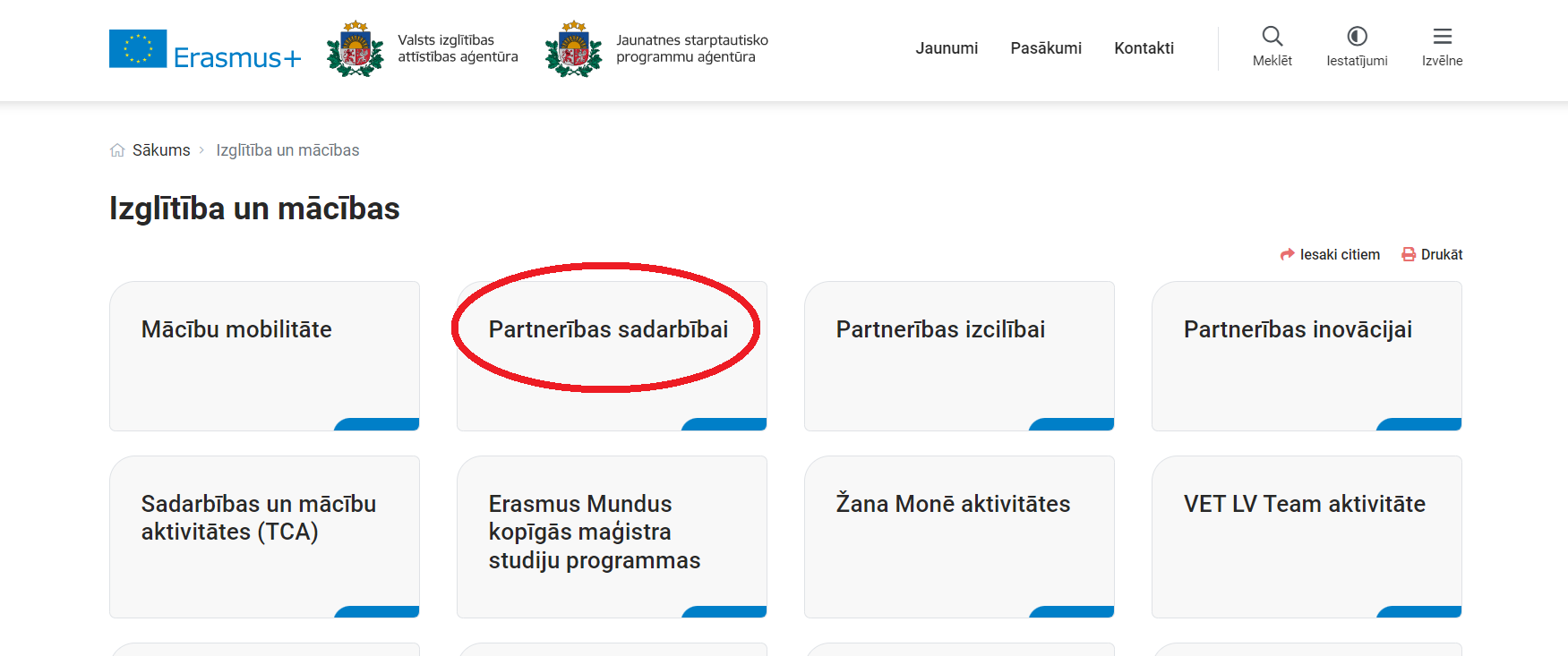 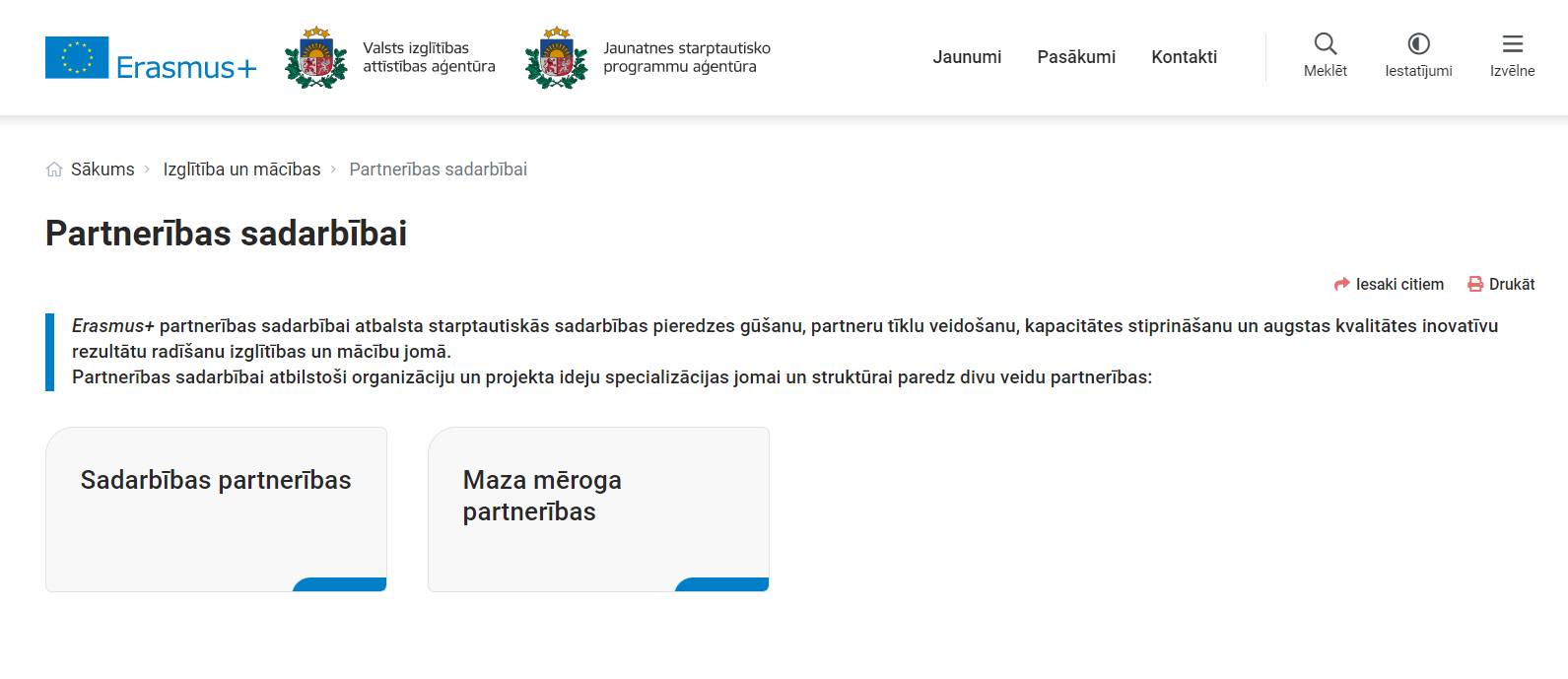 Kontaktinformācija
Sadarbības partnerības (KA220)
info@viaa.gov.lv
Skolu un profesionālās izglītības sektors:
Vineta Straume
e-pasts: vineta.straume@viaa.gov.lv 
tālr. 67559501
Pieaugušo izglītības sektors:
Inga Ziemele 
e-pasts: inga.ziemele@viaa.gov 
tālr. 67244442
Augstākās izglītības sektors:
Nelda Mikanova
e-pasts: nelda.mikanova@viaa.gov.lv tālr. 67559504
VIAA Erasmus+ programmas departamenta Sadarbības partnerību nodaļa
Nodaļas vadītāja: Sarmīte Rutkovska 
e-pasts: sarmite.rutkovska@viaa.gov.lv
tālr. 67359074
Paldies un veiksmīgu projekta noslēgumu!
Sarmīte Rutkovska
Erasmus+ programmas departamenta
Sadarbības partnerību nodaļas vadītāja
+371 67359074, sarmite.rutkovska@viaa.gov.lv